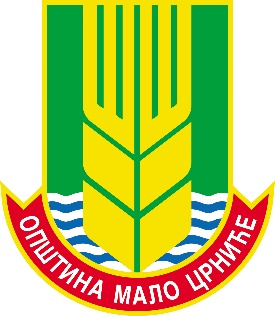 ОПШТИНА МАЛО ЦРНИЋЕ
ГРАЂАНСКИ ВОДИЧ КРОЗ ОДЛУКУ О БУЏЕТУ за 2025. годину
1
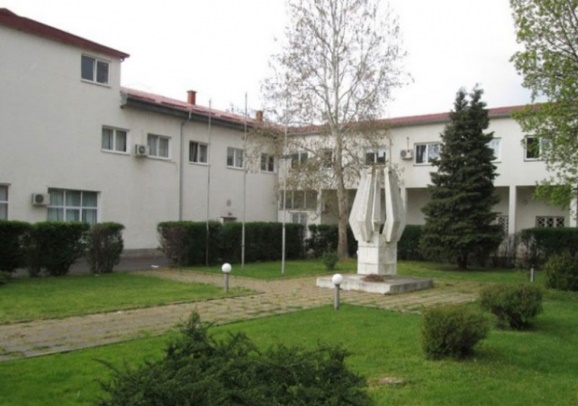 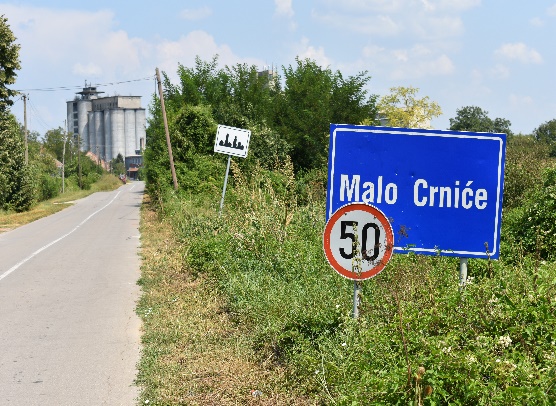 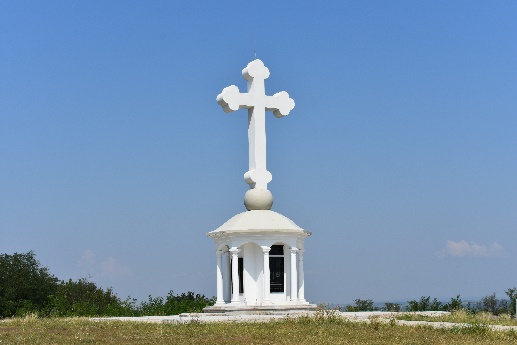 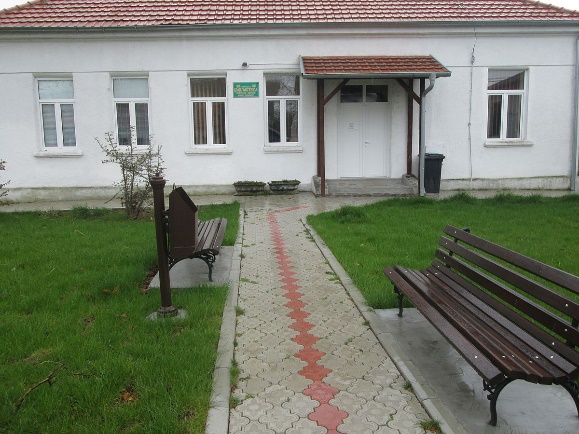 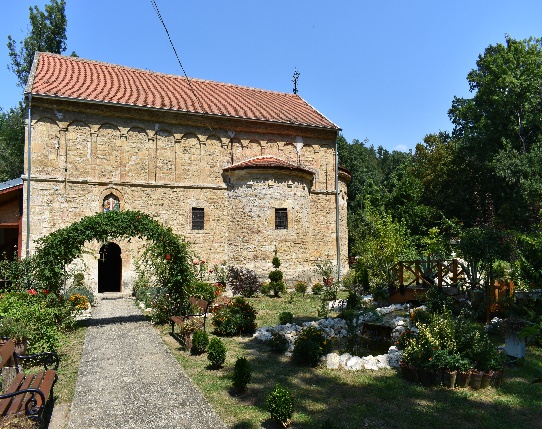 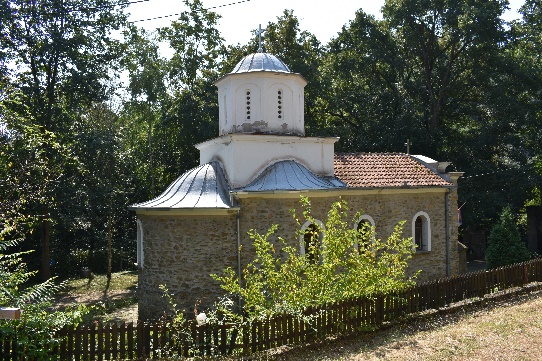 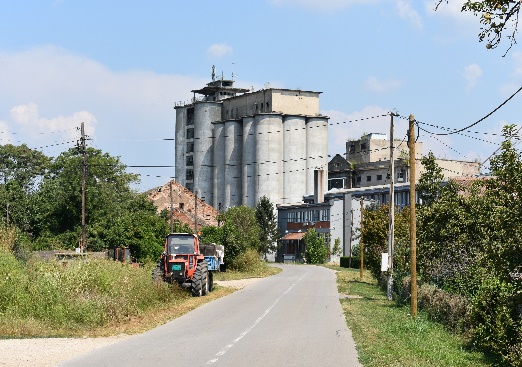 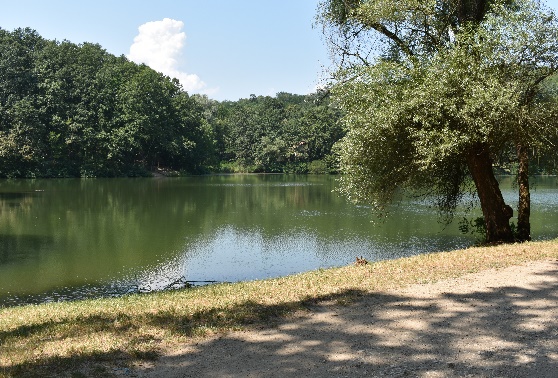 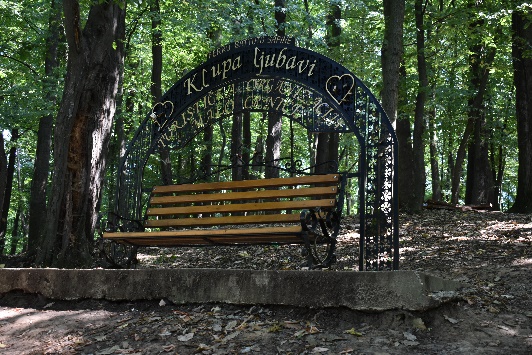 2
САДРЖАЈ
Увод
Ко се финансира из буџета?
Како настаје буџет општине?
Појам буџета
Ко учествује у буџетском процесу?
На основу чега се доноси буџет?
Како се пуни општинска каса?
Шта су приходи и примања буџета?
Структура планираних прихода и примања за 2025. годину
Шта се променило у односу на 2025. годину?
На шта се троше јавна средства?
Шта су расходи и издаци буџета?
Структура планираних расхода и издатака за 2025. годину
Шта се променило у односу на 2025. годину?
Расходи буџета по програмима
Расходи буџета расподељени по директним и индиректним буџетским корисницима
Најважнији капитални пројекти
Најважнији пројекти од интереса за локалну заједницу
3
Драги суграђани и суграђанке,

	Основна сврха документа који је пред вама јесте да на што једноставнији и разумљивији начин објасни у које сврхе се користе јавни ресурси да би се задовољиле потребе грађана.

	Грађански буџет представља сажет и јасан приказ Одлуке о буџету општине Мало Црниће за 2025. годину, која је по својој форми веома обимна и тешка за разумевање због специфичних појмова и класификација које је чине. 

	Иако је немогуће објаснити целокупан буџет у овако краткој форми, искрено се надамо да ћемо на овај начин успети да вас информишемо о начину прикупљања јавних средстава и остваривања прихода и примања буџета општине, као и о начину планирања, расподеле и трошења буџетских средстава.

	Кроз овај транспарентан приступ настојимо да унапредимо разумевање и интересовање наших суграђана за локалне финансије, а у перспективи очекујемо и сарадњу локалне самоуправе и житеља општине Мало Црниће у заједничком постављању циљева, дефинисању приоритета и планирању развоја наше општине.

Малиша Антонијевић
Председник општине
4
Ко се финансира из буџета?
Индиректни корисници буџетских средстава:

	- Библиотека «Србољуб Митић» Мало Црниће
	- Центар за културу Мало Црниће
	- Предшколска установа «14.октобар» Мало Црниће
	- Туристичкa организација општине Мало Црниће
		- Месне заједнице
Директни корисници буџетских средстава:
	- Скупштина општине
	- Председник општине
	- Општинско веће
	- Општинска управа
	- Правобранилаштво општине
Остали корисници јавних средстава:
	- Основне школе са територије општине
	- Дом здравља Мало Црниће
	- Центар за социјални рад  Мало Црниће
- ЈКП «Чистоћа» Мало >Црниће
	- Непрофитне организације (удружења грађана, невладине организације, итд.)
5
Како настаје буџет општине?
БУЏЕТ општине је правни документ који утврђује план прихода и примања и расхода и издатака општине за буџетску, односно календарску годину.

То значи да овај документ представља предвиђање колико ће се новца од грађана и привреде у току једне године прикупити и на који начин ће се тај новац трошити.

Из општинског буџета се током године плаћају све обавезе локалне самоуправе. Исто тако у буџет се сливају приходи из којих се подмирују те обавезе. 

Председник општине и локална управа спроводе општинску политику, а главна полуга те политике и развоја је управо буџет општине.

Приликом дефинисања овог, за општину Мало Црниће најважнијег документа, руководи се законским оквиром и прописима, стратешким приоритетима развоја и другим елементима.

Реалност је таква да постоје велике разлике између жеља и могућности, тако да креирање буџета подразумева утврђивање приоритета и прављење компромиса.
6
Ко учествује у буџетском процесу?
Грађани и њихова удружења
Јавнао комунално предузеће “Чистоћа” Мало Црниће
7
На основу чега се доноси буџет?
8
Како се пуни општинска каса?
Укупни јавни приходи и примања општине Мало Црниће за 2025. годину износе







Одлуком о буџету општине  Мало Црниће за 2025. годину планирана су средства из буџета општине у износу од 413.112.000 динара, пренета средства из ранијих година у износу од 178.100.000 динара.
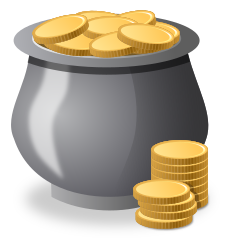 591.212.000 динара
9
Шта су приходи и примања буџета?
10
Структура планираних прихода и примања за 2025. годину
11
Структура планираних прихода и примања за 2025. годину
12
Шта се променило у односу на 2024. годину?
Укупни приходи и примања наше општине у 2023. години смањили су се у односу на последњу измену Одлуке о буџету за 2023. годину за 68.124.684 динара.
Порески приходи су повећани за 21.000.000 динара
Пренета средства су смањена за 107.900.000 динара.
Донације и трансфери су смањени за 1.600.000
 динара
13
На шта се троше јавна средства?
Буџет мора бити у равнотежи, што значи да расходи морају одговарати приходима. Укупни планирани расходи и издаци у 2025. години из буџета износе: 





РАСХОДИ Расходи представљају све трошкове општине за плате буџетских корисника, набавку роба и услуга, субвенције, дотације и трансфере, социјалну помоћ и остале трошкове које општина обезбеђује без директне и непосредне накнаде. 
ИЗДАЦИ представљају трошкове изградње или инвестиционог одржавања већ постојећих објеката, набавку земљишта, машина и опрeме неопходне за рад буџетских корисника.
РАСХОДИ И ИЗДАЦИ морају се исказивати на законом прописан начин, односно морају се исказивати: по програмима који показују колико се троши за извршавање основних надлежности и стратешких циљева општине; по основној намени која показује за коју врсту трошка се средства издвајају; по функцији која показује функционалну намену за одређену област и по корисницима буџета што показује организацију рада општине.
591.212.000динара
14
Шта су расходи и издаци буџета?
15
15
Структура планираних расхода и издатака буџета за 2025. годину
16
Структура планираних расхода и издатака буџета за 2025. годину
17
Шта се променило у односу на 2024. годину?
Укупни трошкови наше општине у 2025. години су се смањили у односу на последњу измену Одлуке о буџету за 2024. годину за 133.621.000 динара
Расходи за запослене су смањени су за 1.000.000.
 динара;
Субвенције су смањене за 22.000.000 динара;
 Дотације и трансфери су повећани за 3.000.000 динара;
Капитални издаци су смањени за 100.000.000 динара
Остали расходи су смањени за 8.000.000 динара
Коришћење роба и услуга су смањени за 11.000.000 динара
18
Расходи буџета по програмима
19
Структура расхода по буџетским програмима
Енергетска ефикасност
2,0%
20
Расходи буџета расподељени по директним и индиректним буџетским корисницима
21
Најважнији капитални пројекти
22
Желимо да Вам се захвалимо што сте издвојили време за сагледавање ове презентације. Надамо се да је она олакшала ваше разумевање планиране садржине буџета; 
Нацрт одлуке о буџету општине Мало Црниће за 2025. годину можете преузети са интернет странице www.opstinamalocrnice.rs/budžet/
Позивамо вас  да упутите своје сугестије за унапређење Нацрта одлуке о буџету:
Сугестије се изражавају у поступку Јавне расправе кроз попуњавање Упитника за грађане/јавност који је доступан на сајту општине www.opstinamalocrnice.rs 
 Попуњен упитник можете упутити путем e-mail aдресу finansije@opstinamalocrnice.rs
 или доставити на писарници Oпштинске управе општине Мало Црниће
 Најкасније до: 12.11.2024.године
23